أهلا ومرحباً
ميثاق اللقاء
نلتقي لنرتقي ديناً وخلقاً وعلماً.

نتبادل الخبرة فيما يبننا.

نستحضر القلب والعقل قولاً وعملاً.

نجدد النشاط بالحوار.
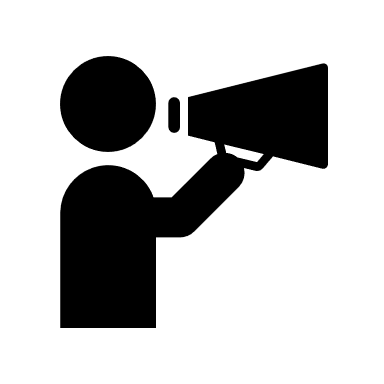 تدريب1
من حروف اسمك عرفي عن نفسك؟
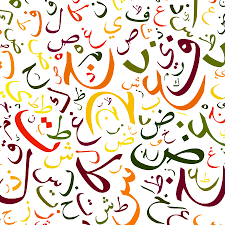 المحور الأول: ماهية التخطيط
من معلوماتك الشخصية أو خبرتك المهنية 

             ما هو التخطيط؟
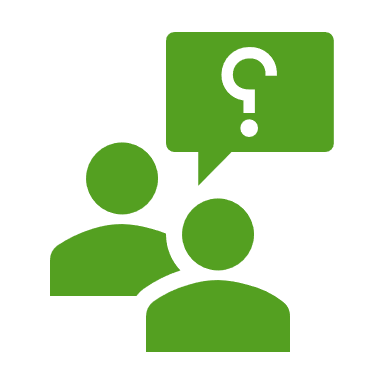 تعريفات
عملية منظمة تسعى إلى خلق توازن بين الأهداف والمضمون والزمن بهدف الاتقان في التنفيذ وضمن الوقت المحدد.

محاولة توقع الأحداث المستقبلية والاستعداد لها 

النظر إلى المستقبل بعين بصيرة وعقل ناقد وفكر متجدد ليضع في ضوء ذلك اطاراً للعمل يجعل المستقبل أفضل.
أنواع التخطيط:
تدريب 2
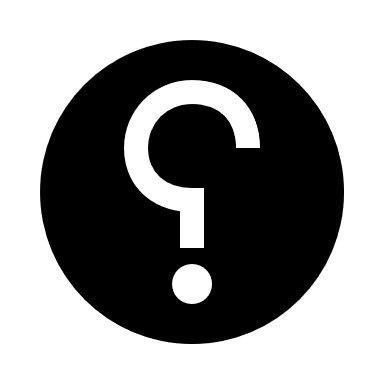 ماذا؟

                  

          
                             لماذا؟
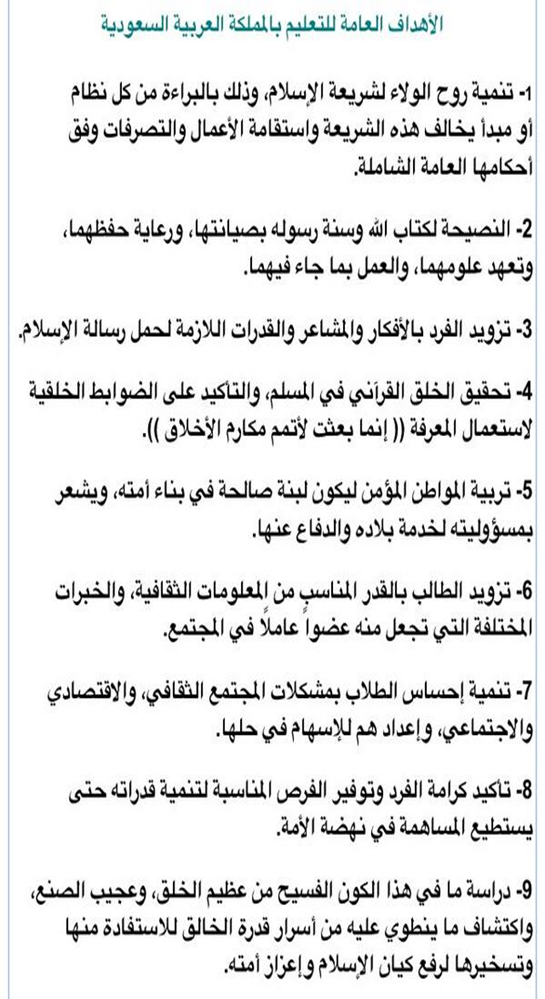 النوع الأول للتخطيط:
طويلة    المدى
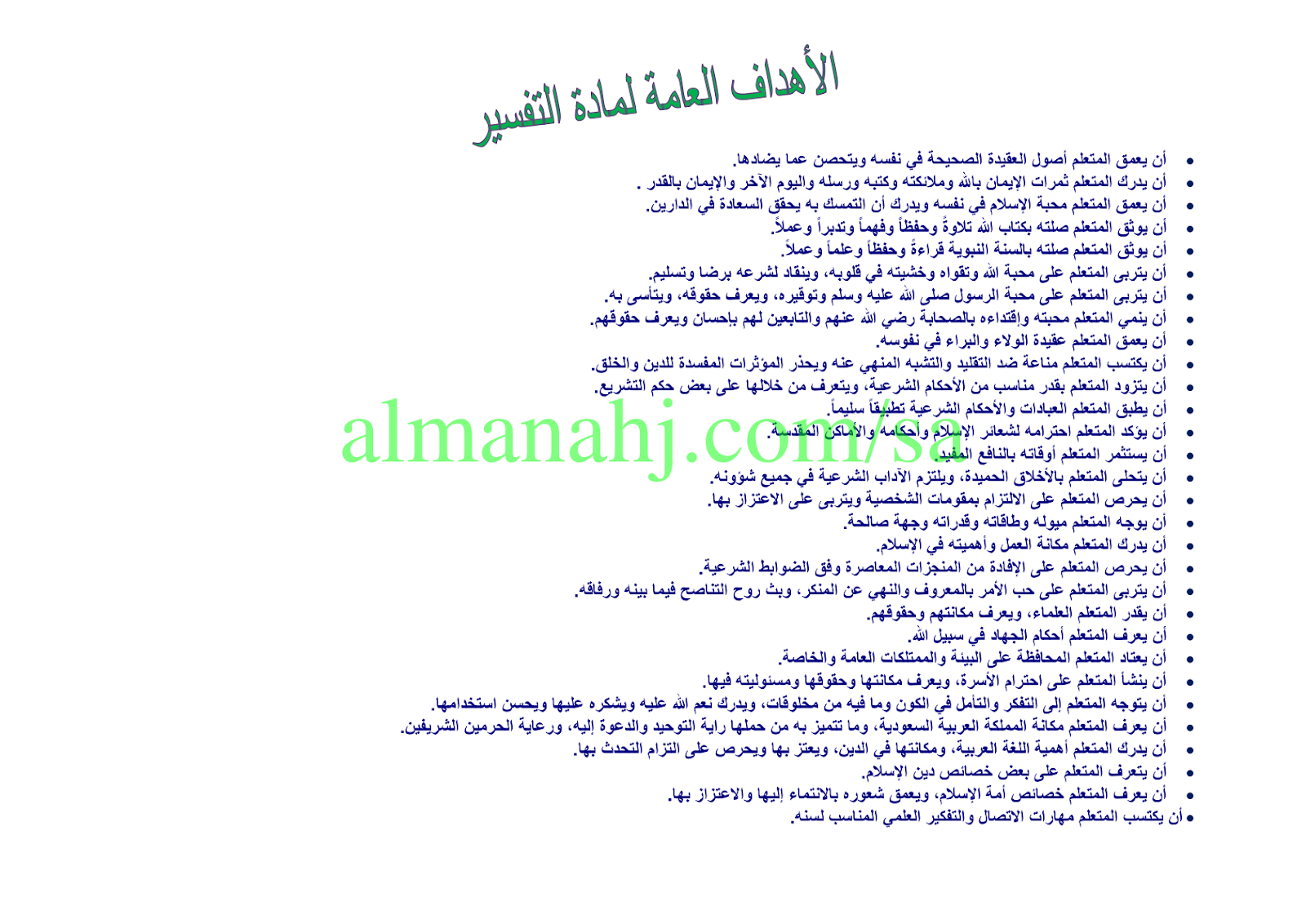 التخطيط في العملية التعليمية
تصور مسبق للمواقف التعليمية التي يهيئها المعلم لتحقيق الأهداف التربوية والتعليمية للمادة المسندة إليه من خلال:
من أين نبدأ؟
20  دقيقة
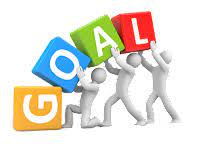 تحديد الأهداف:
أنواع الأهداف:
صياغة الأهداف:
هرم بلوم التعليمي:
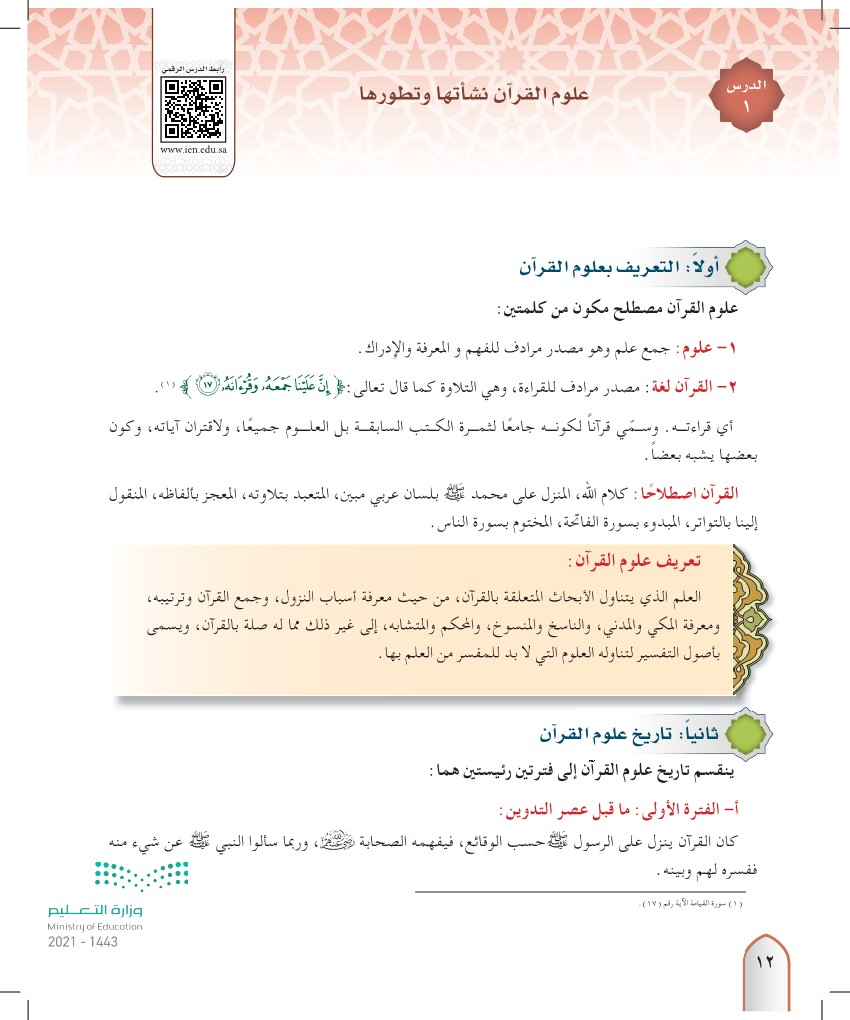 تدريب 3
صياغة أهداف للمادة الدراسية المسندة اليك مراعية مستويات هرم بلوم
الإعداد والتخطيط
د. لينة بدر 
                                                  مشرفة تعليمية
حياكم في اليوم الثاني للقاء
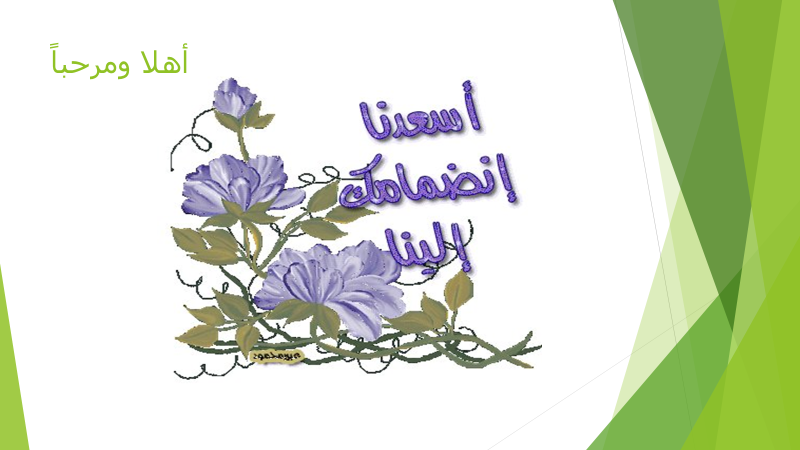 استرجاع ما سبق
ماهية الإعداد والتخطيط. 


من أين نبدأ في الإعداد لحصة متميزة.


صياغة الأهداف نقطة الانطلاق.
محاور الدورة:
ماهية التخطيط الصحيح.
أنواع التخطيط في العملية التعليمية. 
التخطيط الفعال لتدريس جاذب. 
التطبيق العملي في الإعداد والتخطيط
خطوات الإعداد
المحتوى
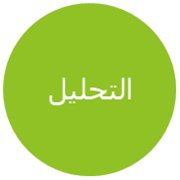 انتقاء الاستراتيجيات
التقييم
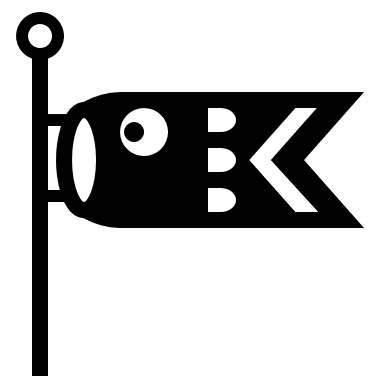 ما لمقصود بالتقييم؟ 


لماذا؟ 

    ماذا؟ 

            كيف؟ 
 
                        متى؟
التقويم
الغلق
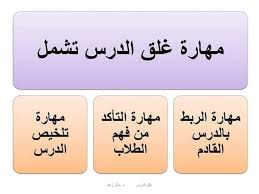 تدريب 4
هل يصلح الغلق أن يكون خاتمة ؟
إرشادات تعليمية
ابدأ صح 
عرّف بما ستقول (دليل مصطلحات).
اجذب الانتباه. 
التجديد والابتكار طاقة متجددة. 
حاور وناقش وأثبت بالحجة والبرهان لا بالتسلط والحرمان. 
كن صاحب بصمة.
سيرحل الطالب ويبقى اثرك.
طلابكم مرآة عطائكم.